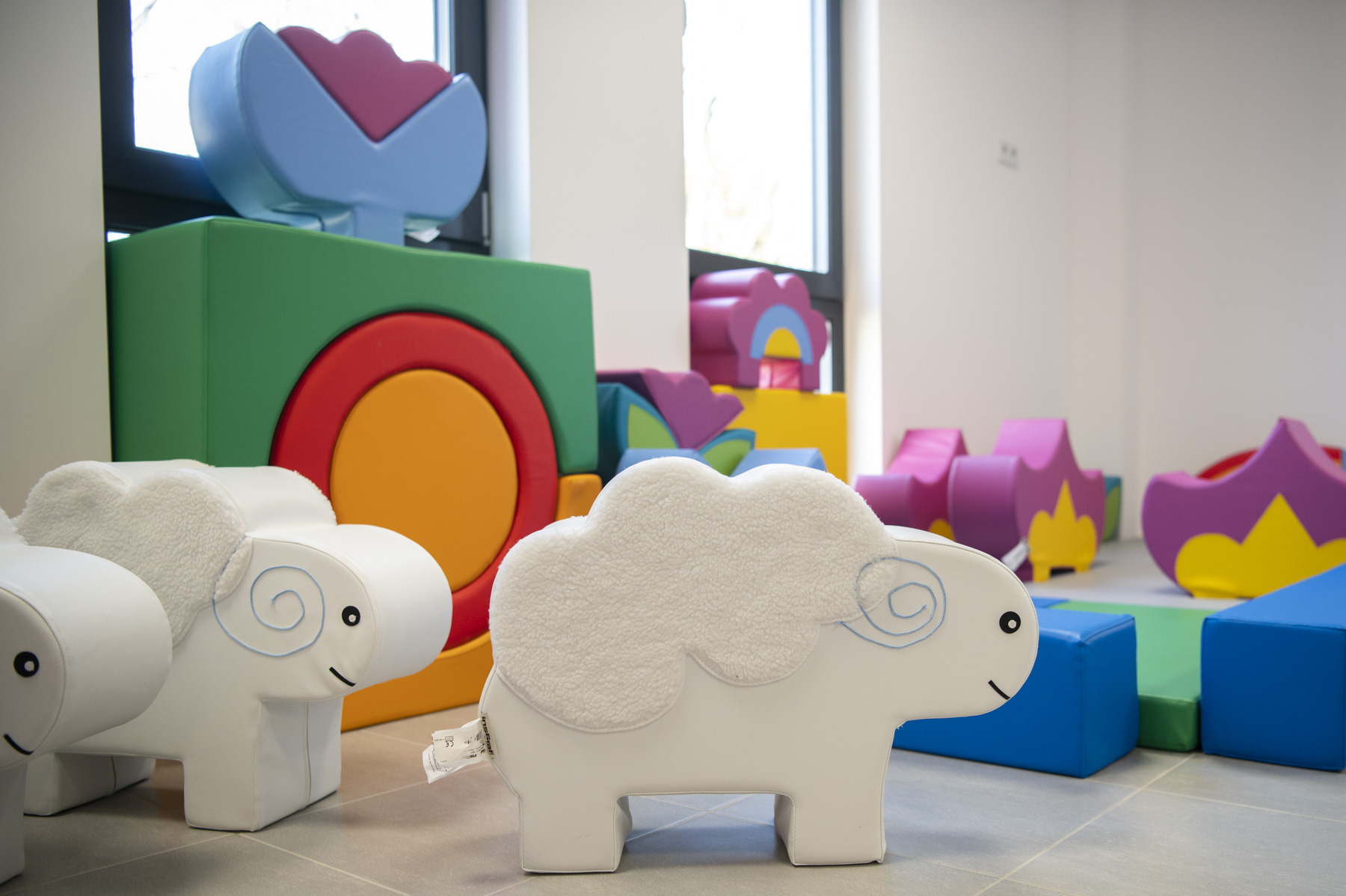 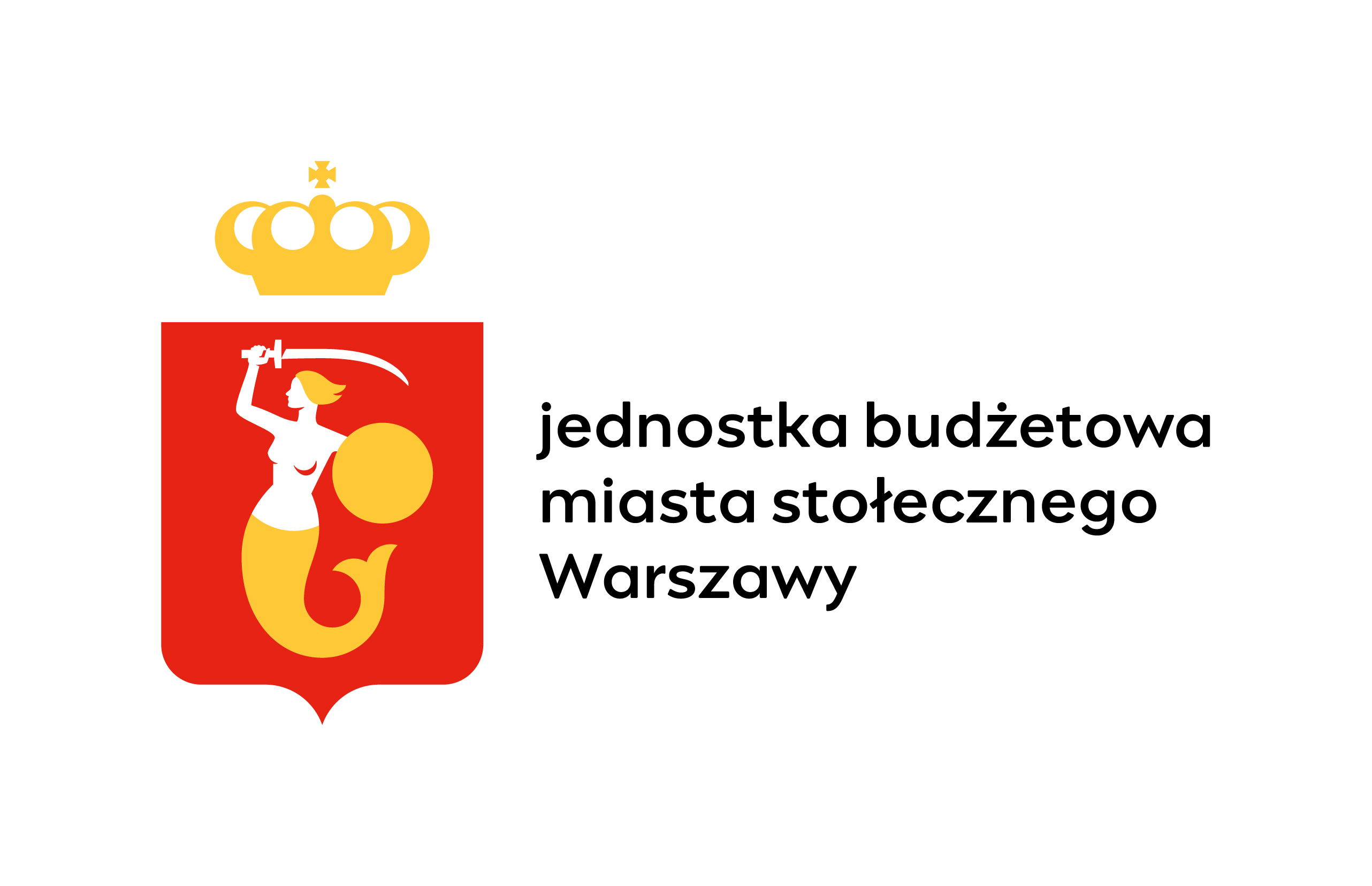 HARMONOGRAM ADAPTACJI
Żłobek nr 13
ul. Markowska 17a
03-742
#WARSZAWADLANAJMŁODSZYCH
WITAMY W NASZYM ŻŁOBKU
Zapraszamy wszystkie nowo przyjęte dzieci do udziału w naszym programie adaptacyjnym, który rozpocznie się z dniem 02.09.2024r.

Zależy nam, aby proces adaptacji przebiegał przyjemnie oraz z jak najmniejszą ilością stresu dlatego nie chcemy, żeby dzieci oraz ich rodzice przebywali naraz w jednym miejscu o tej samej porze. Byłoby to bardzo męczące zarówno dla naszych maluchów jak i dla dorosłych.
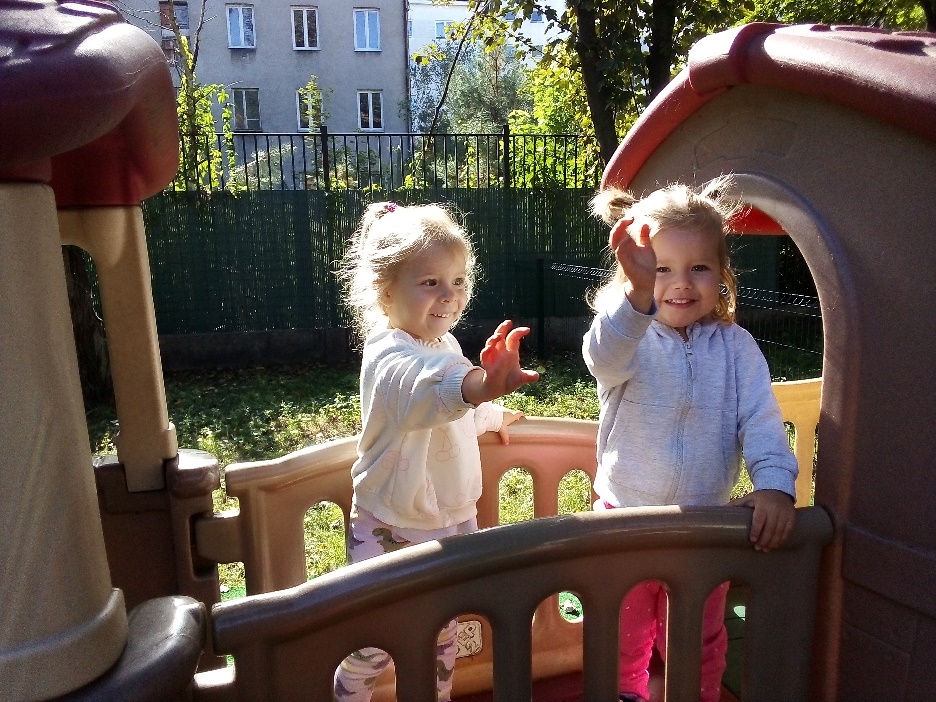 m.st. Warszawa | Zespół Żłobków m.st. Warszawy
I TYDZIEŃ  02-06.09.2024r.
W pierwszym tygodniu września od 02.09.2024 - 06.09. 2024 (od poniedziałku do piątku) nowo przyjęte dzieci z grup młodszych (I i II) oraz ich rodzice każdego dnia będą dzieleni na dwie grupy:

Pierwszą grupę dzieci zapraszamy w godzinach 08:00-09:45

Drugą grupę dzieci zapraszamy w godzinach 10:15-12:00

Dzieci z grup III,IV i V zapraszamy w godzinach 10:00-12:00
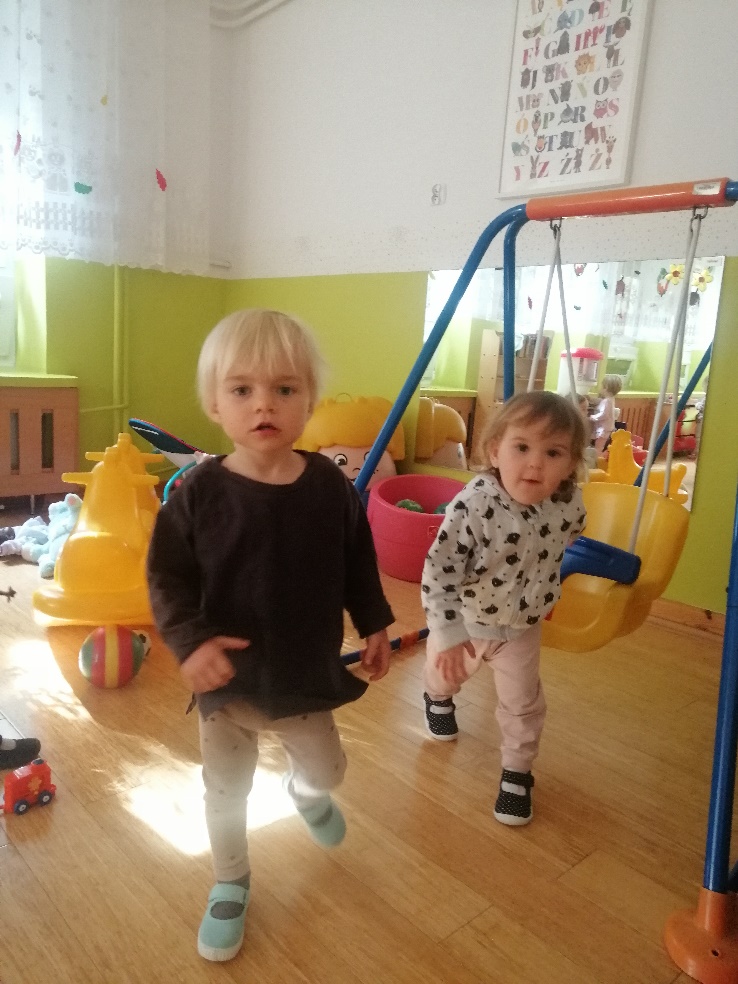 m.st. Warszawa | Zespół Żłobków m.st. Warszawy
Proponujemy aby przez trzy pierwsze dni przebywać z dzieckiem przez cały okres pobytu w żłobku w wyznaczonych godzinach. Natomiast w czwartek zapraszamy rodziców do grup na max 30 minut i po tym czasie zalecamy pozostawienie maluszka pod opieką opiekunek.
Zaś w czwartek i piątek (05-06.09.2024r.) niech dzieciaczki zostaną już bez rodziców w zakresie tych samych godzin.
m.st. Warszawa | Zespół Żłobków m.st. Warszawy
II TYDZIEŃ  09-13.09.2024r.
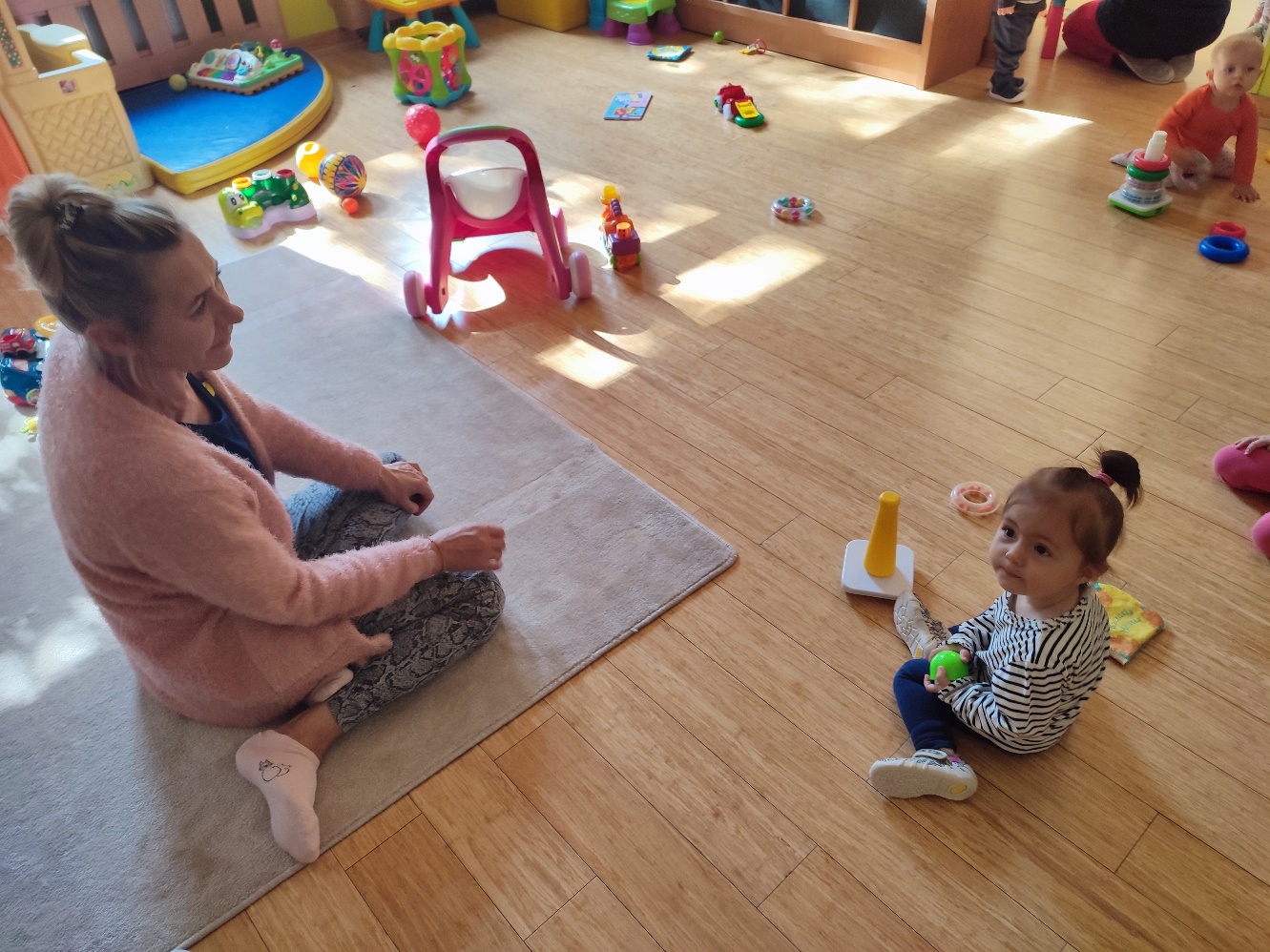 W drugim tygodniu września tj.: od poniedziałku do piątku prosimy przyprowadzić dzieci na godzinę 08:00 i pozostawić pod opieką naszych pań opiekunek do godziny max 12:00.
m.st. Warszawa | Zespół Żłobków m.st. Warszawy
III TYDZIEŃ i kolejne…
Po dwutygodniowej adaptacji dziecka w placówce przychodzi moment, kiedy mogą Państwo podjąć próbę pozostawienia dziecka na leżakowanie pod warunkiem, że Panie Opiekunki potwierdzą gotowość dziecka na kolejny krok w przód. Co oznacza gotowość? To znaczy, że spełnione muszą być 3 podstawowe warunki:
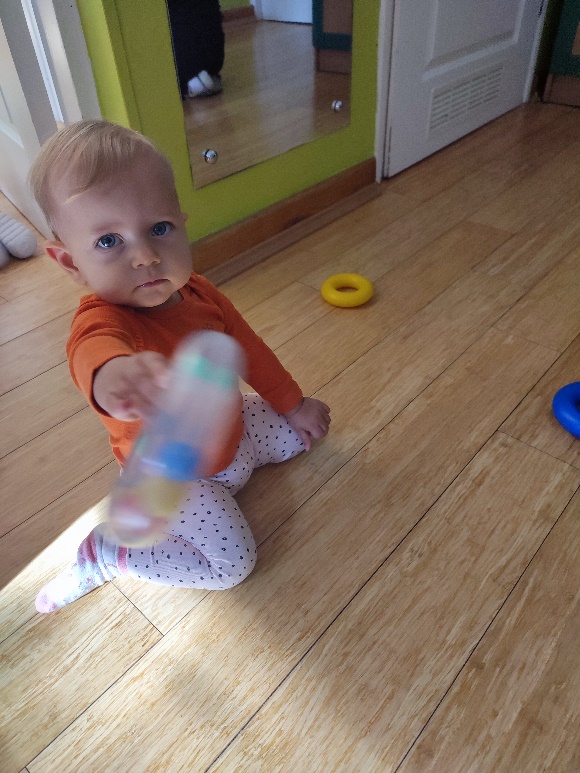 1) Dziecko pije i podejmuje próby jedzenia
2) Wchodzi w minimalną relację z którąkolwiek z pań opiekunek - jest ufne
3) Daje zaciekawić się zabawką, zabawą, co sprawia, że ma przerwy w płaczu.
Leżakowanie również jest sukcesywnie wydłużane.
m.st. Warszawa | Zespół Żłobków m.st. Warszawy
PODSUMOWUJĄC …
Z wieloletniego doświadczenia wiemy, że proces adaptacji przynosi korzyści dziecku, rodzicom oraz żłobkowi, ponieważ dzięki temu:
Dzieci i rodzice zapoznają się z nowym otoczeniem, jakim jest nasz żłobek,
Dzieci i rodzice oraz opiekunki wzajemnie poznają się, nawiązują serdeczny kontakt 
Dzieci i rodzice zapoznają się z organizacją pracy żłobka, formami i metodami pracy 
Rodzice uczestniczą w organizowanych spotkaniach, zabawach, ćwiczeniach służących łatwej adaptacji oraz integrowaniu się dzieci i dorosłych.
m.st. Warszawa | Zespół Żłobków m.st. Warszawy
DO ZOBACZENIA 
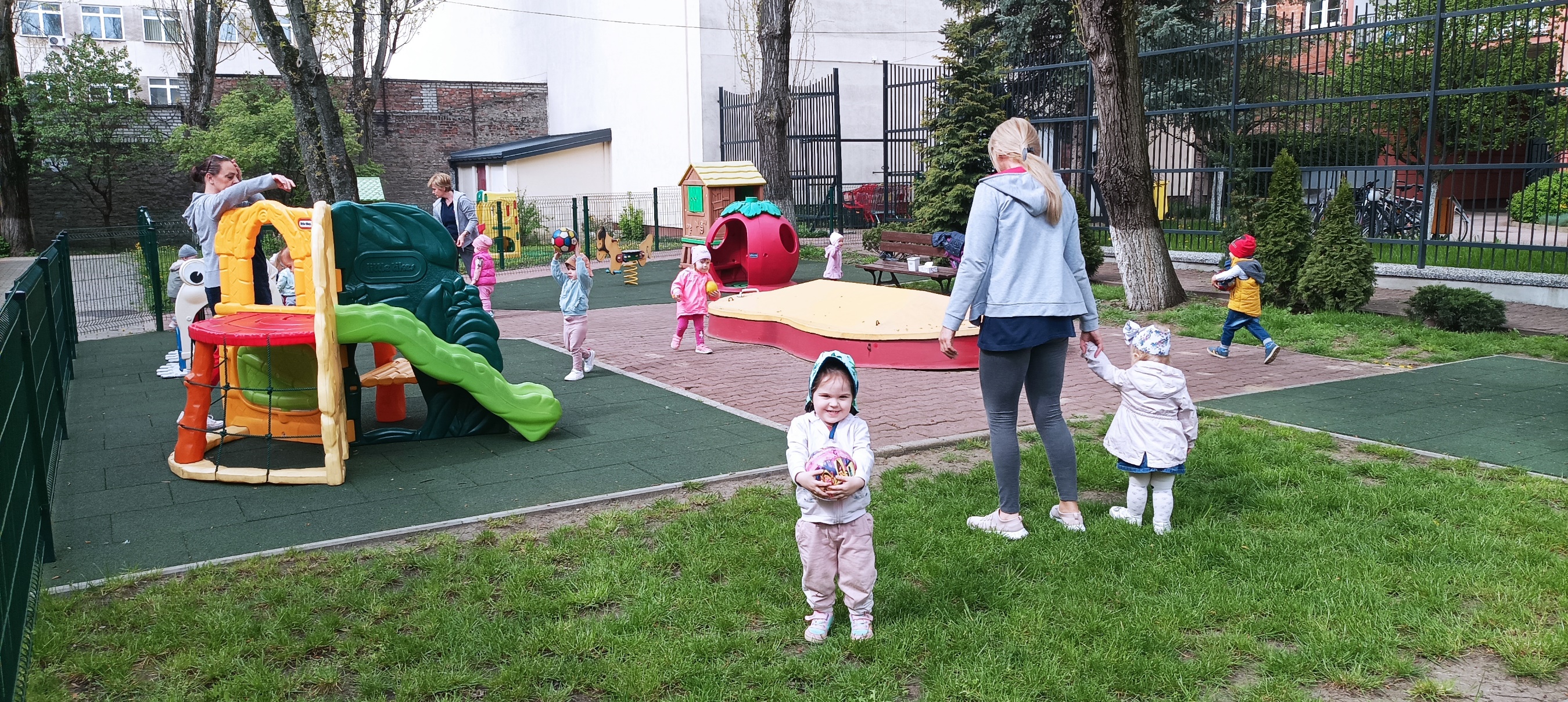 m.st. Warszawa | Zespół Żłobków m.st. Warszawy